13 March 2024
Decarbonizing Steel Overview
Mimi Khawsam-ang, Max de Boer, Grace Frascati & Gernot Wagner
Steel sector overview: The problem
The global steel sector is responsible for approximately 10% of global CO2e emissions
Global steel emissions have more than doubled since 2000 (from 1.2 gigatonnes in 2000 to 2.5 gigatonnes in 2021). However, emissions have started to decouple from production levels since 2016
Without intervention, emissions are expected to continue growing due to rising demand from emerging economies. Reaching net zero by 2050 would require a 25% emission reduction by 2030
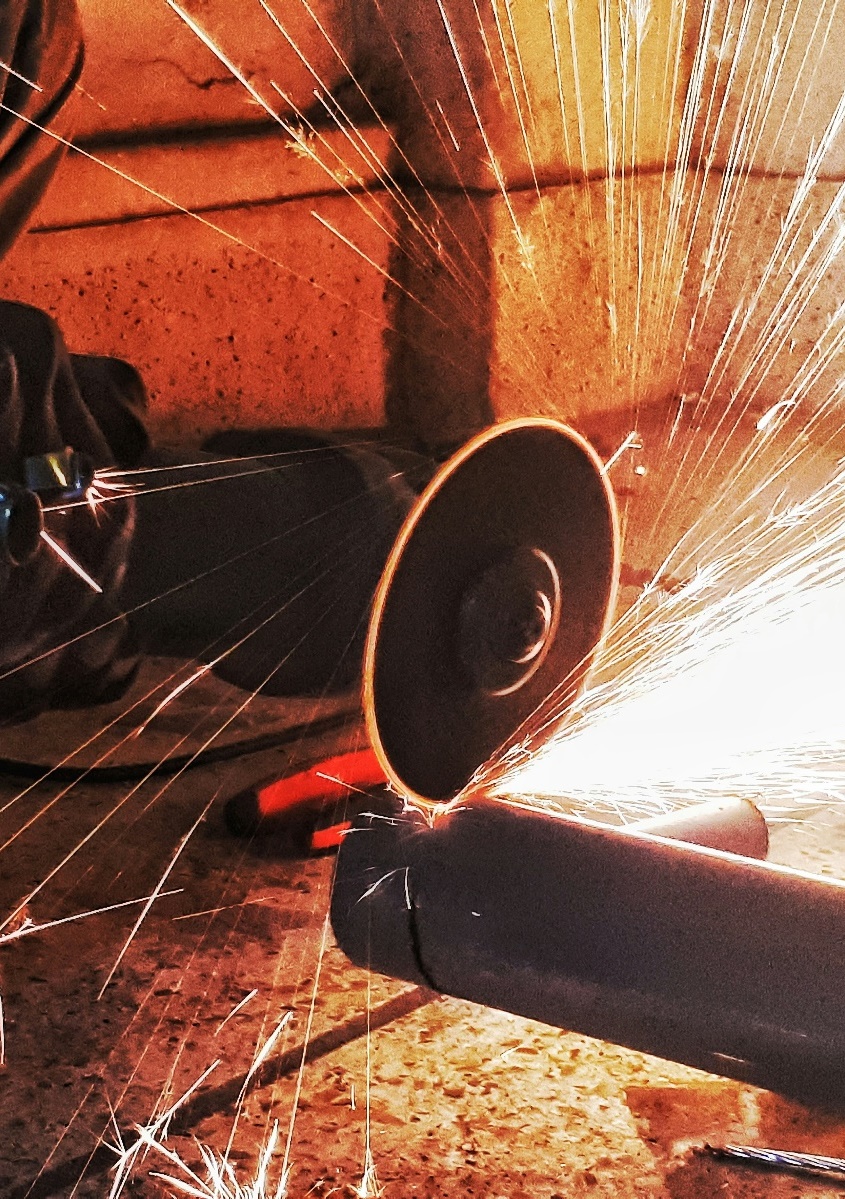 Steel is currently produced through three main production routes, all of which emit CO2:
Blast furnace-basic oxygen furnace (BF-BOF): 72% of global steel production. It uses coke and limestone to produce pure iron from iron ore in a blast furnace, which is then turned into steel in an oxygen furnace
Scrap electric arc furnace (scrap EAF): 21% of global steel production. Scrap metal is melted in an EAF using electrical energy
Natural gas-based direct reduced iron-electric arc furnace (NG DRI-EAF): 7% of global steel production. Iron ore is turned into iron using natural gas, which is then melted in an EAF to produce steel
On average, BF-BOF is the cheapest production method ($390 per tonne vs. $415 for scrap EAF and $455 for NG DRI-EAF). However, regional variations in costs (such as for raw material and fuel) make all three methods competitive
Downstream activities after crude steelmaking (e.g., refining, casting, rolling) represent less than 20% of the total steel production emissions
Key messagesSteel sector overview
Because steel is a 100% recyclable material, increased use of scrap metal can help decarbonize the steel sector
Credit: Mimi Khawsam-ang, Max de Boer, Grace Frascati, and Gernot Wagner (22 February 2024); share/adapt with attribution. Contact: gwagner@columbia.edu
Steel sector scope 1 and 2 emissions are ~10% of global emissions
CO2e emissions in 2021: 50.1 billion tonnes
Scope 1
Scope 2
29%
29%
20%
15%
7%
100%
Agricultural fuel combustion 4%
Non-ferrous metals 2%
Oil 4%
Other 2%
Non-metallic minerals 2%
Rail 1%
Refining 4%
Commercial
 combustion 
21%
Aviation 9%
Land use, land-use change, and
 forestry 14%
Commercial combustion 7%
Natural gas 
22%
Marine 11%
Chemicals 
13%
80%
Waste 
21%
HFCs from 
refrigeration
 and A/C
 25%
Iron and steel 
16%
60%
Cement 
17%
Crops 
28%
Road 
77%
Coal 
74%
40%
Residential 
combustion 
54%
Oil and gas 
20%
20%
Livestock 
33%
Remaining industries
19%
Iron and steel 
17%
0%
Industry
Power and heat
Agriculture, land use, and waste
Transport
Buildings
Sources: Scope 1 emissions from Rhodium Group ClimateDeck (September 2023); Scope 2 iron and steel estimate from IEA (2023).Credit: Mimi Khawsam-ang, Max de Boer, Grace Frascati, and Gernot Wagner (22 February 2024); share/adapt with attribution. Contact: gwagner@columbia.edu
Global steel emissions have more than doubled since 2000, with emission growth decoupled from production growth after 2016
Observations
In recent years, the steel industry has made efforts to reduce its carbon footprint with more energy-efficient processes and technologies
Though not enough by itself, recycling rates have improved (sitting around 80%-90% globally)
Better manufacturing yields have made supply chains more efficient 
Enhanced control processes and predictive maintenance strategies have led improvements in operational efficiency
China, the largest steel producer in the world, saw a 3% decline in steel output in 2021 and a similar decline in the years since
Global CO2e emissions from iron and steel production (in gigatonnes)
Global steel production (in million tonnes)
4
2,000
Steel production
Iron and steel production emissions
3
1,500
Global CO2e emissions decoupled from steel production post-2016
2
1,000
1
500
0
0
’00
‘01
’02
‘03
‘04
‘05
‘06
’07
‘08
‘09
‘10
‘11
‘12
‘13
‘14
‘15
‘16
‘17
‘18
‘19
‘20
‘21
Note: The majority of the world’s iron is used to make steel. Sources: Rhodium Group ClimateDeck (September 2023); World Steel Association; McKinsey, Decarbonization Challenge for Steel; IEA, CO2 Emissions in 2022, Reuters, China 2021 Crude Steel Output. Credit: Mimi Khawsam-ang, Max de Boer, Grace Frascati, and Gernot Wagner (22 February 2024); share/adapt with attribution. Contact: gwagner@columbia.edu
Crude steel is now produced through three main methods that all emit CO2:
Blast furnace-basic oxygen furnace (BF-BOF), which alone produces ~80% of iron & steel CO2
Scrap electric arc furnace (EAF), limited to recycled scrap
Natural gas-based direct reduced iron-electric arc furnace (NG DRI-EAF) most expensive, least used
1
2
3
Of three main steelmaking methods, blast furnace-basic oxygen furnace (BF-BOF) is the cheapest, most popular, and most polluting
1
Observations
BF-BOF: Iron ore, coke, and limestone produce iron in a blast furnace, which is turned into steel in an oxygen furnace
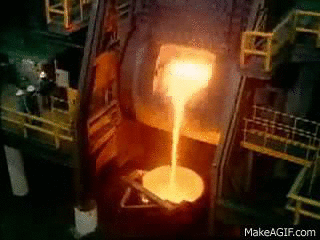 Iron
Steel
Iron ore
BF-BOF ~73% of global steel production and ~80% of iron and steel CO2 emissions
2.33 tonnes of CO2 per tonne of steel
FeO2 + coal = Fe + CO2
Sources: World Steel Association; IEEFA (2022); IEA, Iron and Steel Technology Roadmap (2020); Steel Technology, Basic Oxygen Furnace Steelmaking; Recycling Today, Growth of EAF Steelmaking; Wildsight, Do We Really Need Coal to Make Steel. Credit: Mimi Khawsam-ang, Max de Boer, Grace Frascati, and Gernot Wagner (22 February 2024); share/adapt with attribution. Contact: gwagner@columbia.edu
Of the three main steelmaking methods, scrap electric arc furnace (EAF) is the cleanest, though limited by the scarcity of scrap material
2
Observations
BF-BOF: Iron ore, coke, and limestone produce iron in a blast furnace, which is turned into steel in an oxygen furnace

Scrap EAF: Scrap metal is melted in an EAF using electrical energy
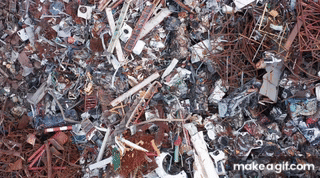 Iron ore
Iron
Steel
More than 80% of steel recycled; scrap EAF accounts for ~22% of global steel production
Produces 0.66 tonnes of CO2 per tonne of crude steel, 72% less than BF-BOF
Takes collected scrap steel as input into an EAF
Sources: World Steel Association; IEEFA (2022); IEA, Iron and Steel Technology Roadmap (2020); Steel Technology, Basic Oxygen Furnace Steelmaking; Recycling Today, Growth of EAF Steelmaking; Wildsight, Do We Really Need Coal to Make Steel. Credit: Mimi Khawsam-ang, Max de Boer, Grace Frascati, and Gernot Wagner (22 February 2024); share/adapt with attribution. Contact: gwagner@columbia.edu
Of the three main steelmaking methods, natural gas-based direct reduced iron-electric arc furnace (NG DRI-EAF) is the most expensive and least used
3
Observations
BF-BOF: Iron ore, coke, and limestone produce iron in a blast furnace, which is turned into steel in an oxygen furnace
Scrap EAF: Scrap metal is melted in an EAF using electrical energy
NG DRI-EAF: Iron ore turns into iron using natural gas, which is then melted in an EAF to produce steel
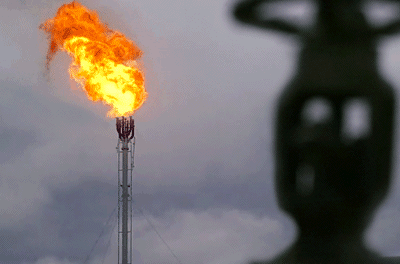 Iron
Steel
Iron ore
BF-BOF ~73% of global steel production and 80% of iron and steel CO2 emissions
Produces 1.39 tonnes of CO2 per tonne of crude steel, 40% less than BF-BOF
Uses natural gas, a cleaner reduction agent than coal
Sources: World Steel Association; IEEFA (2022); IEA, Iron and Steel Technology Roadmap (2020); Steel Technology, Basic Oxygen Furnace Steelmaking; Recycling Today, Growth of EAF Steelmaking; Wildsight, Do We Really Need Coal to Make Steel. Credit: Mimi Khawsam-ang, Max de Boer, Grace Frascati, and Gernot Wagner (22 February 2024); share/adapt with attribution. Contact: gwagner@columbia.edu
At present, crude steel is produced through three main methods that all emit CO2: BF-BOF, scrap EAF, and NG DRI-EAF
1
2
3
Sources: World Steel Association; IEEFA (2022); IEA, Iron and Steel Technology Roadmap (2020); Steel Technology, Basic Oxygen Furnace Steelmaking; Recycling Today, Growth of EAF Steelmaking; Wildsight, Do We Really Need Coal to Make Steel. Credit: Mimi Khawsam-ang, Max de Boer, Grace Frascati, and Gernot Wagner (22 February 2024); share/adapt with attribution. Contact: gwagner@columbia.edu
Steel Decarbonization Technologies
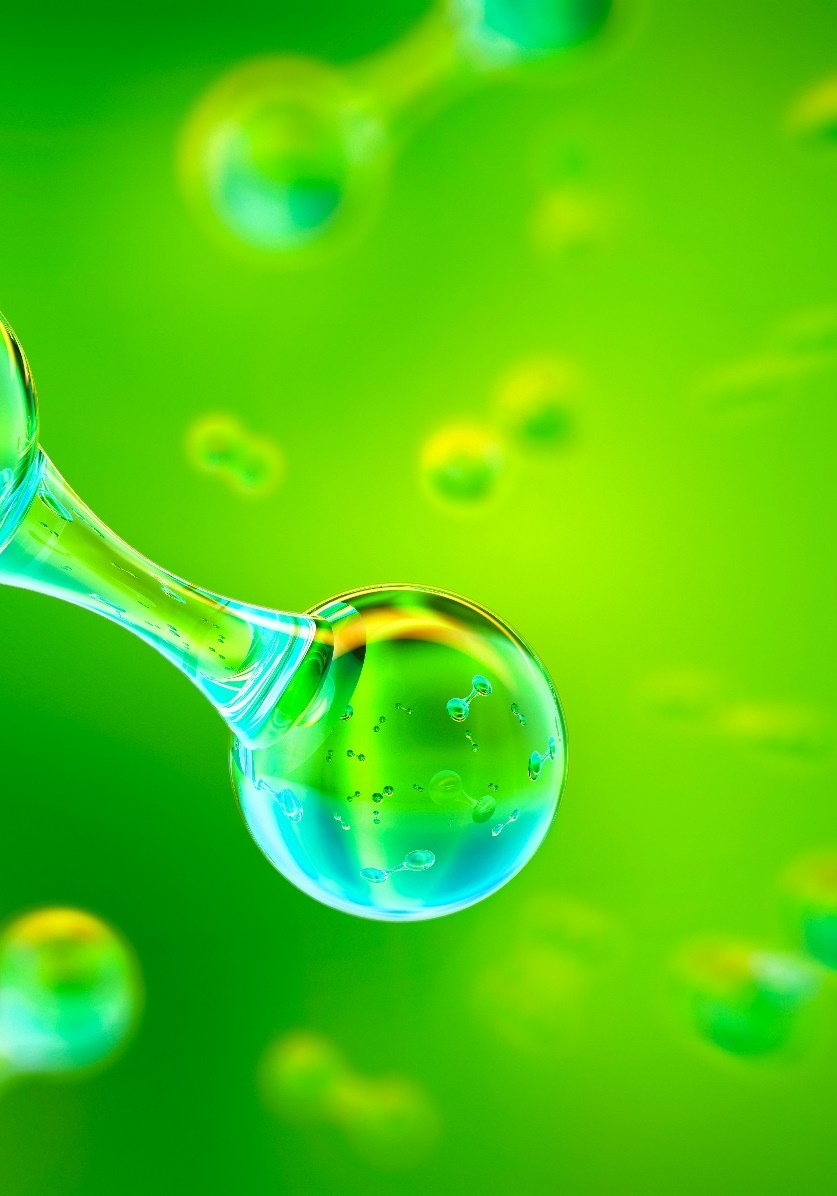 Several emerging deep decarbonization steelmaking technologies now exist:
Green hydrogen DRI-EAF: hydrogen produced using zero-carbon electricity is used as iron ore reductant instead of natural gas. Second step still uses an Electric Arc Furnace (EAF)
Iron ore electrolysis: use of electricity to split pure iron from iron ore. Two technologies:
Molten Oxide Electrolysis (MOE): a high current is run through a mixture of iron ore and a liquid electrolyte. The current causes the iron ore to split into oxygen and molten iron
Electrowinning-EAF (EF-EAF): iron from iron ore is dissolved in an acid, which leaves behind impurities. The iron-rich solution is electrocuted to form pure solid iron, which is melted in an EAF
Carbon Capture, Utilization and Storage (CCUS): BF-BOF and DRI-EAF can be retrofitted with point capture equipment. Captured carbon is then used or stored
These technologies produce steel with over 90% less CO2 emissions compared to conventional processes. However, green hydrogen DRI-EAF and CCUS BF-BOF / DRI-EAF come at a green price premium. CCUS is also less viable for BF route given difficulty to capture all carbon that’s released. Electrolysis may be cheaper than conventional processes, but has not been tested at scale yet
There are also some emerging transitional steelmaking technologies with lower decarbonization potential:
Modifications to existing BF-BOF and DRI-EAF: using biomass as input, switching to zero-carbon electricity, partial green hydrogen injections
Different production process: Smelting Reduction-BOF (SM-BOF)
Key messagesSteel decarbonization technologies
Decarbonization potential of transitional technologies ranges between 10-50%, while they still come with a considerable green premium
Credit: Mimi Khawsam-ang, Max de Boer, Grace Frascati, and Gernot Wagner (22 February 2024); share/adapt with attribution. Contact: gwagner@columbia.edu
Most steel production uses BF-BOF, scrap EAF, and NG DRI-EAF, with Green H2 DRI-EAF, iron ore electrolysis, and CCUS technologies emerging
Scrap EAF: Scrap metal is melted in an electric arc furnace using electrical energy
2
Iron ore electrolysis: Molten oxide electrolysis runs a current through iron ore and liquid electrolyte to split ore into pure molten iron; electrowinning-EAF dissolves iron from iron ore in acid, then electrifies it from solid iron
Steel
Iron
Iron ore
BF-BOF: Iron ore, coke, and limestone produce iron in a blast furnace, which is turned into steel in an oxygen furnace
Carbon capture, utilization, and storage (CCUS): Equipment is added to existing steel-producing infrastructure to capture emitted CO2, which is then sequestered or reused
3
NG DRI-EAF: Iron ore turns into iron using natural gas, which is then melted in an EAF to produce steel
1
Green H2 DRI-EAF: Green hydrogen replaces natural gas as an iron ore reductant; water instead of CO2 is generated as a byproduct
See glossary. Sources: World Steel Association; IEEFA (2022); IEA, Iron and Steel Technology Roadmap (2020); Steel Technology, Basic Oxygen Furnace Steelmaking; Recycling Today, Growth of EAF Steelmaking; Wildsight, Do We Really Need Coal to Make Steel. Credit: Mimi Khawsam-ang, Max de Boer, Grace Frascati, and Gernot Wagner (22 February 2024); share/adapt with attribution. Contact: gwagner@columbia.edu
Green H2 DRI-EAF is an emerging technology using green hydrogen instead of natural gas as an iron ore reductant with standard electric arc furnaces
1
Observations
BF-BOF: Iron ore, coke, and limestone produce iron in a blast furnace, which is turned into steel in an oxygen furnace
Scrap EAF: Scrap metal is melted in an EAF using electrical energy 
NG DRI-EAF: Iron ore turns into iron using natural gas, which is then melted in an EAF to produce steel
Green H2 DRI-EAF: Green hydrogen replaces natural gas as an iron ore reductant; byproduct is water vs. CO2
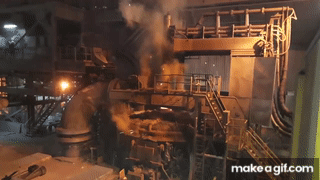 Iron
Steel
Iron ore
Green H2 direct reduced iron-EAF has an average cited decarbonization potential of ~90%
Renewable electricity is used throughout the production process, including the creation of green hydrogen
Comes at a green price premium
Sources: World Steel Association; IEEFA (2022); IEA, Iron and Steel Technology Roadmap (2020); Steel Technology, Basic Oxygen Furnace Steelmaking; Recycling Today, Growth of EAF Steelmaking; Wildsight, Do We Really Need Coal to Make Steel. Credit: Mimi Khawsam-ang, Max de Boer, Grace Frascati, and Gernot Wagner (22 February 2024); share/adapt with attribution. Contact: gwagner@columbia.edu
Iron ore electrolysis is an emerging technology that uses an electric current to drive a chemical reaction, producing molten iron or pure solid iron
2
Observations
BF-BOF: Iron ore, coke, and limestone produce iron in a blast furnace, which is turned into steel in an oxygen furnace
Scrap EAF: Scrap metal is melted in an electric arc furnace (EAF) using electrical energy 
NG DRI-EAF: Iron ore turns into iron using natural gas, which is then melted in an EAF to produce steel
Green H2 DRI-EAF: Green hydrogen replaces natural gas as an iron ore reductant; byproduct is water vs. CO2
Iron ore electrolysis: Molten oxide electrolysis runs a current through iron ore and liquid electrolyte to split ore into pure molten iron; electrowinning-EAF dissolves iron from iron ore in acid, then electrifies it to form solid iron
Iron is now akin to solid-state battery, allowing for a reversed process that produces electricity
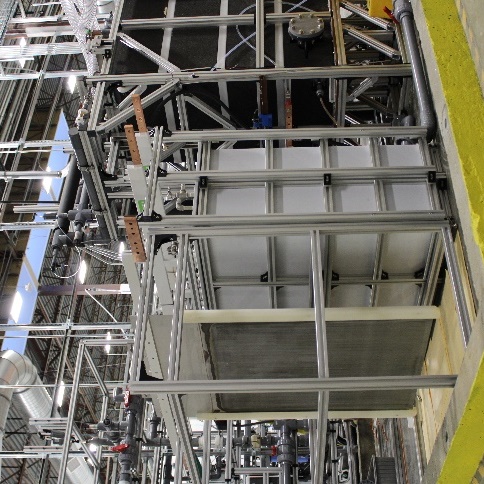 Steel
Iron
Iron ore
Iron ore electrolysis has an average cited decarbonization potential of ~97%
Electrowinning-EAF dissolves iron from iron ore in acid, then electrifies it to form pure solid iron; molten oxide electrolysis runs a current through iron ore and liquid electrolyte to split ore into pure molten iron
May be cheaper than conventional processes but has not yet been proven at scale
Sources: World Steel Association; IEEFA (2022); IEA, Iron and Steel Technology Roadmap (2020); Steel Technology, Basic Oxygen Furnace Steelmaking; Recycling Today, Growth of EAF Steelmaking; Wildsight, Do We Really Need Coal to Make Steel. Credit: Mimi Khawsam-ang, Max de Boer, Grace Frascati, and Gernot Wagner (13 March 2024); share/adapt with attribution. Contact: gwagner@columbia.edu
Carbon capture, utilization, and storage (CCUS) is an emerging technology that reduces steel’s carbon footprint by capturing released CO2
3
Observations
BF-BOF: Iron ore, coke, and limestone produce iron in a blast furnace, which is turned into steel in an oxygen furnace
Scrap EAF: Scrap metal is melted in an electric arc furnace using electrical energy 
NG DRI-EAF: Iron ore turns into iron using natural gas, which is then melted in an EAF to produce steel
Green H2 DRI-EAF: Green hydrogen replaces natural gas as an iron ore reductant; byproduct is water vs. CO2
Iron ore electrolysis: Molten oxide electrolysis runs a current through iron ore and liquid electrolytes to split ore into pure molten iron; electrowinning-EAF dissolves iron from iron ore in acid, then electrifies it to form solid iron 
CCUS: Equipment is added to existing steel-producing infrastructure to capture emitted CO2, to then sequester or reuse
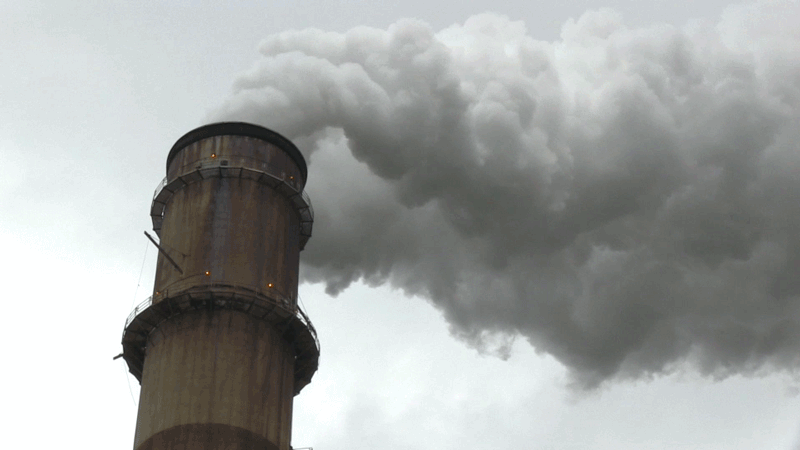 Iron
Steel
Iron ore
Despite a cited ~90% decarbonization potential, CCUS technology is largely unproven
Less viable for the blast furnace route given difficulty of capturing all carbon released
Capture rates range from 50%-90%, and viability is debated due to the lack of a single capture point
Sources: World Steel Association; IEEFA (2022); IEA, Iron and Steel Technology Roadmap (2020); Steel Technology, Basic Oxygen Furnace Steelmaking; Recycling Today, Growth of EAF Steelmaking; Wildsight, Do We Really Need Coal to Make Steel. Credit: Mimi Khawsam-ang, Max de Boer, Grace Frascati, and Gernot Wagner (22 February 2024); share/adapt with attribution. Contact: gwagner@columbia.edu
Green H2, electrolysis, and CCUS could reduce steelmaking CO2 emissions by over 85% if implemented at scale
1
2
3
Hypothetical best-case scenario
Sources: Columbia Center on Global Energy Policy (2021); IEA, Iron and Steel Technology Roadmap (2020); McKinsey (2020); Mining Technology (2023); Tata Steel; Primetals Technologies;
Edie, ArcelorMittal accused of net-zero greenwashing (2023). Credit: Mimi Khawsam-ang, Max de Boer, Grace Frascati, and Gernot Wagner (13 March 2024); share/adapt with attribution. 
Contact: gwagner@columbia.edu
Green H2, electrolysis, and CCUS could reduce steelmaking CO2 emissions by over 85% if implemented at scale
All discussed technologies have a CO2 reduction potential of >85%
Observations
A key enabler for green steel production is an abundance of green electricity, which is required for both powering electrolysis and the production of green hydrogen
Assuming the current global electricity mix does not change, H2 DRI-EAF would have a decarbonization potential of only 60% instead of >85% when 100% green electricity is used
The 90% CO2 reduction for CCUS is a hypothetical best-case scenario, which at present has not been proven at scale
Crude steelmaking CO2 emissions reduction potential of deep decarbonization technologies relative to conventional BF-BOF and NG DRI-EAF routes (in %)
97
100
96
Hypothetical best-case scenario
80
60
40
20
0
Green H2 DRI-EAF
(Zero-carbon elec.)
Electrolysis
(Zero-carbon elec.)
CCUS Additions
CO2 Reduction Potential (vs. Conventional BF-BOF)
CO2 Reduction Potential (vs. Conventional NG DRI-EAF)
Sources: Columbia Center on Global Energy Policy (2021); American Institute of Chemical Engineers (2023); Electra; Boston Metal; Midrex (2021); International Journal of Greenhouse Gas Control Volume 61 (2017); Mission Possible Partnership Net Zero Steel Sector Transition Strategy (2021). Credit: Mimi Khawsam-ang, Max de Boer, Grace Frascati, and Gernot Wagner (22 February 2024);share/adapt with attribution. Contact: gwagner@columbia.edu
Steel decarbonization technologies, however, often come with a green premium and require large amounts of green energy
Observations
Green H2 DRI-EAF
Green H2 prices are expected to fall >50%, to $2.20-$2.90 per kg by 2030, making H2 DRI-EAF adoption much more attractive
Switching from BF-BOF to green H2 DRI-EAF is costly without government support. CapEx required for a new plant ranges from $1.1 billion to $1.7 billion and operating expenses are higher
Electrolysis/Electrowinning
Claimed cost savings compared to conventional steel production methods are still uncertain due to the nascency of technology
At present, there is not enough green electricity available on grids to support large-scale electrolysis-based steelmaking
CCUS
According to the IEA, CCUS retrofits are at present the most advanced and cost-effective low-carbon solutions for the steel industry
Adding CCUS technology to existing plants is expected to require only minor modifications
Green technologies often come at a green premium
Average steel production cost estimates per technology (excluding CapEx) at current price levels (USD per tonne)
1,000
Decarbonization technologies
Conventional technologies
Hypothetical best-case scenario
800
600
~380
400
~365
200
0
Green H2 DRI-EAF
CCUS
(DRI-EAF)
CCUS
(BF-BOF)
DRI-EAF
BF-BOF
Electrolysis
Note: Electrolysis costs are assumed to see a 15% reduction relative to BF-BOF. Carbon capture costs as $25/tonne-CO2 with a ~90% capture rate. Green H2 price at $6.40/kg. Sources: Columbia Center on Global Energy Policy (2021); Boston Metal; MIT (2018); Journal of Cleaner Production Volume 389 (2023); IEA, Is carbon capture too expensive? (2021); McKinsey (2020); Nature Energy (2022); IEA, Iron and Steel Technology Roadmap (2020). Credit: Mimi Khawsam-ang, Max de Boer, Grace Frascati, and Gernot Wagner (13 March 2024); share/adapt with attribution. Contact: gwagner@columbia.edu
Other transitional decarbonization technologies take less time and effort to implement but have lower decarbonization potential
Source: IEA Iron and Steel Technology Roadmap (2020), World Steel Association (2021), Energy Institute Statistical Review of World Energy (2023), Columbia Center on Global Energy Policy (2021)
Journal of Cleaner Production Volume 393 (2023). Credit: Mimi Khawsam-ang, Max de Boer, Grace Frascati & Gernot Wagner (22 February 2024); share/adapt with attribution. 
Contact: gwagner@columbia.edu
Adoption trends & obstacles
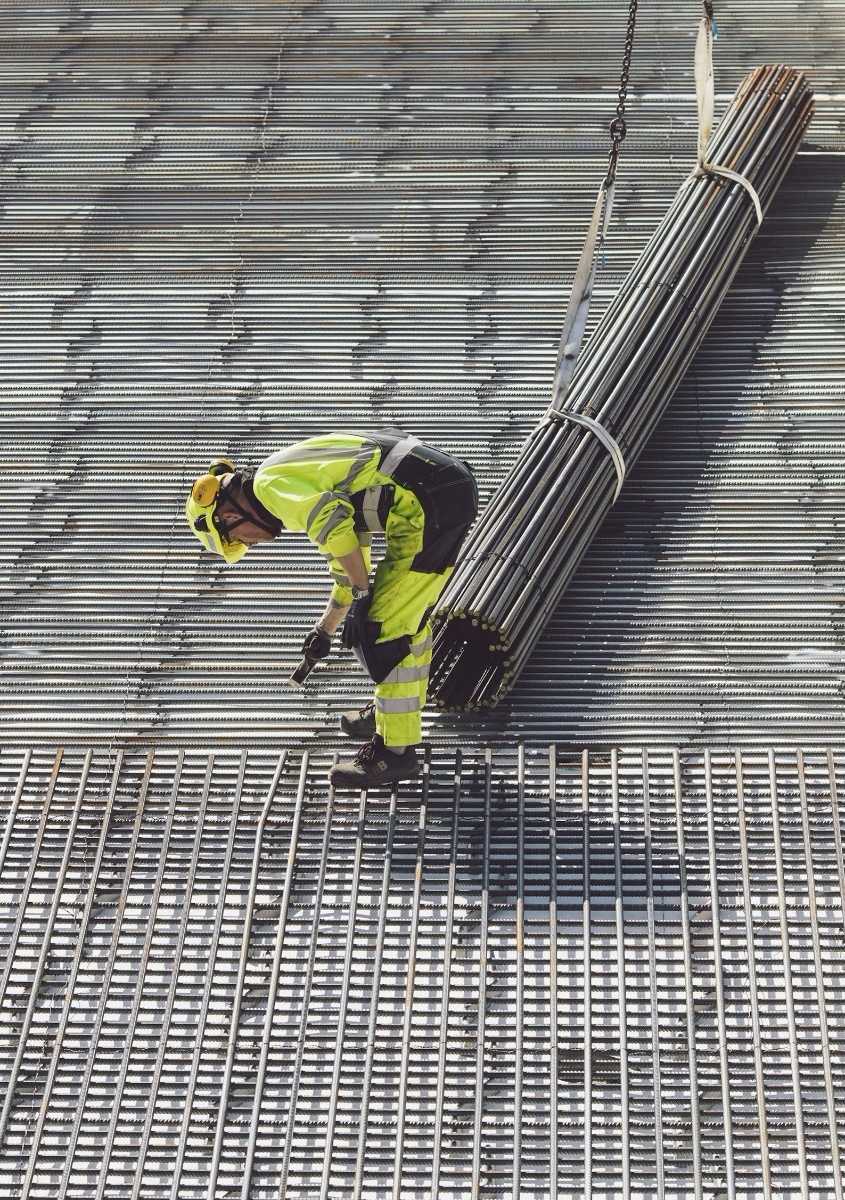 Reaching net zero by 2050 would require a ~25% emissions reduction by 2030
Policymakers can and should step in to assist with green technologies, such as H2 Green Steel’s and Electra’s new generation plants
The focus should be on creating low-cost, low-carbon electricity and on driving down capital costs for new technologies
A production tax credit for low-emission iron would support electrolysis as well as green H2
Time is of the essence, as Asia’s large fleet of high-carbon legacy blast furnaces (~75% of global iron production) are due for costly relining in the next 10 years. This presents an opportunity to instead invest in newer, greener technologies
Key messagesSteel’s future
Credit: Mimi Khawsam-ang, Max de Boer, Grace Frascati, and Gernot Wagner (22 February 2024); share/adapt with attribution. Contact: gwagner@columbia.edu
Appendix
Glossary